กิจกรรมที่ 1  โครงสร้างของเซลล์พืชและเซลล์สัตว์
คำชี้แจง
ให้นักเรียนนำข้อความมาเติมในแผนผังเซลล์พืชและเซลล์สัตว์ให้ถูกต้อง
ผู้สอน  ครูรัชนี  เปาะศิริ
ผนังเซลล์
เยื่อหุ้มเซลล์
นิวเคลียส
คลอโรพลาสต์
ไซโทพลาสซึม
แวคิวโอล
ไมโทรคอนเดรีย
ผู้สอน  ครูรัชนี  เปาะศิริ
เซลล์.................
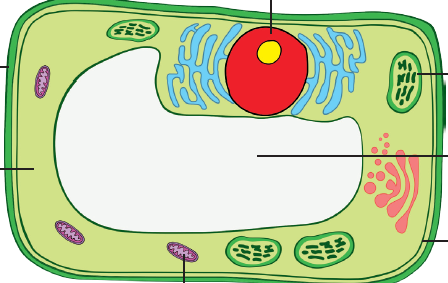 ชื่อ.......................................................เลขที่............
ผนังเซลล์
เยื่อหุ้มเซลล์
นิวเคลียส
คลอโรพลาสต์
ไซโทพลาสซึม
แวคิวโอล
ไมโทรคอนเดรีย
ผู้สอน  ครูรัชนี  เปาะศิริ
เซลล์........
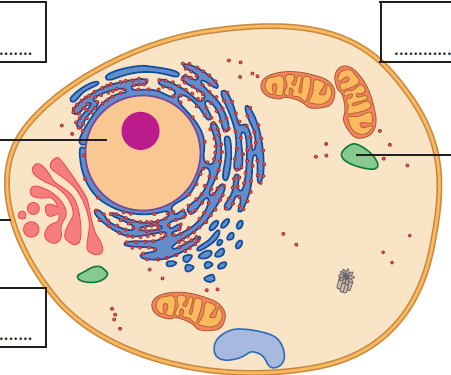 ไซโทพลาสซึม
ชื่อ............................................เลขที่...............